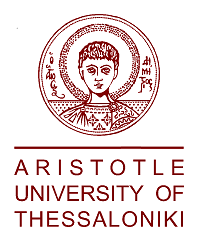 Blended Intensive Programmes Good Practices & Challenges
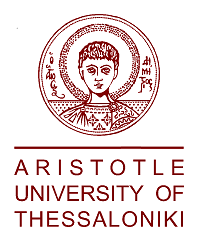 agenda
Set the stage
Identify common challenges
How would you do it?
How AUTh has dealt with them?
Key take-aways
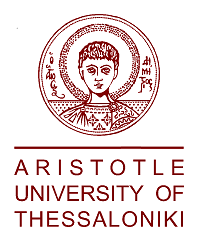 Do you have any BIP experience?
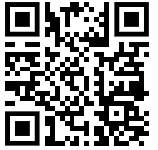 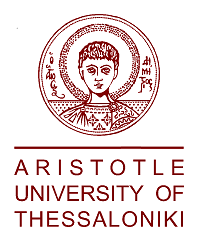 Bip Description
At least 3 HEIs from 3 programme countries
Minimum 10 learners
Award of at least 3 ECTS (in case of learners being BA or MA students)
Challenges
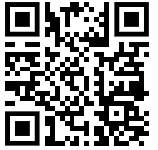 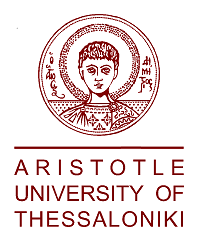 challenges
Centralization vs De-centralization
Funding of short-term mobilities
Management of organizational support grant in case of a BIP coordination
Timeline for joining/organizing a BIP
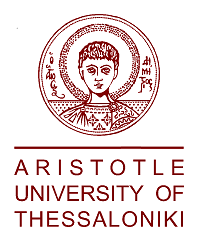 How would you do it?
Scenario: 1 Erasmus Office, 4 Faculties, 11 Schools
3 challenges
Procedures
Funding
Dissemination and engagement
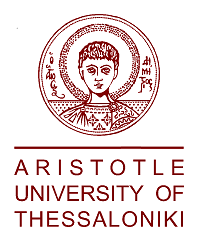 solutions
Decentralization of the academic and logistics part of the participation/organization (BIP coordinator)
Centralization of financial issues (funding of mobilities/management of OS grant)
Introduction of a maximum number per BIP and case-by-case approval of additional mobilities
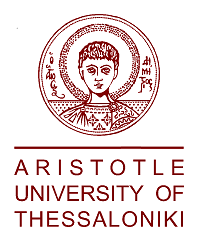 solutions
Submission of budget proposal from BIP coordinator 
Introduction of milestone dates, being flexible in requests for participation
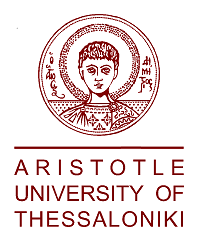 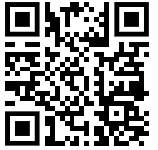 Key takeaways
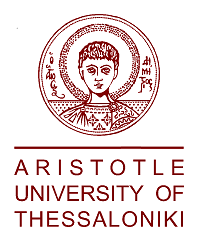 Thank you
Nikos Liolios, 
Erasmus Officer, 
Department of European Educational Programs 
lioliosn@auth.gr
& 
Theodora Zygouri, 
Erasmus Officer, 
Department of European Educational Programs 
tzygouri@auth.gr